Warm-Up
Who is your enlightenment thinker?
What is their contribution/new idea?
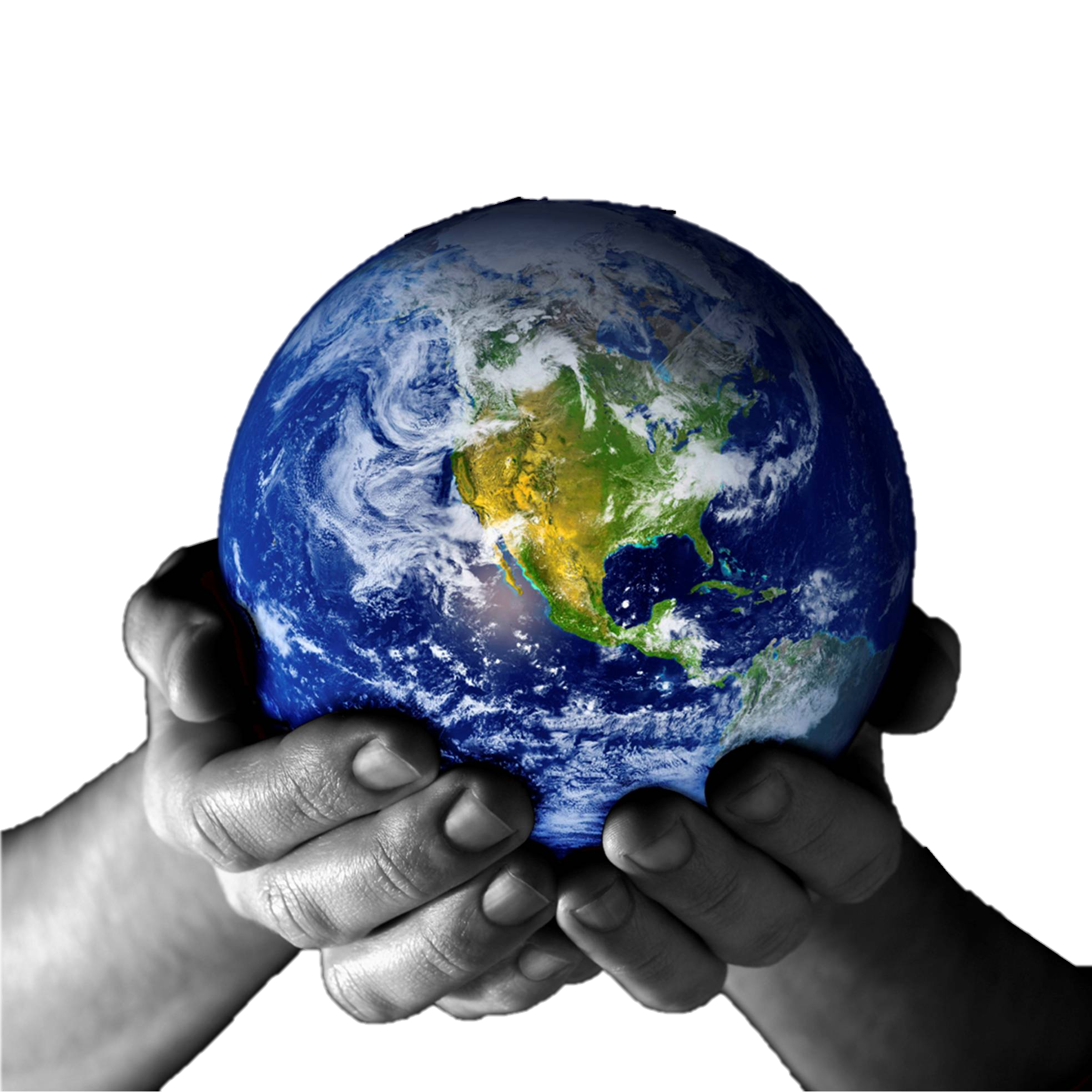 Political Geography
Warm-Up (answer on the back of the reading)
1.  Why is it difficult to determine how many countries exist?
2. What are requirements for statehood?
3. What is a de facto state?  What are benefits of being a de facto state?
Who decides what states America will recognize?  Is this a good system?  Why or why not?
Political Geography
Study of the organization and distribution of political phenomena, including their impact on other spatial components of society and culture
Characteristics of political entities, problems in defining jurisdictions, and significance of fragmentation of political power
Political Geography
Explains physical and cultural factors that underline political unrest
20th century conflict was between states; 21st century conflicted initiated by individuals or groups
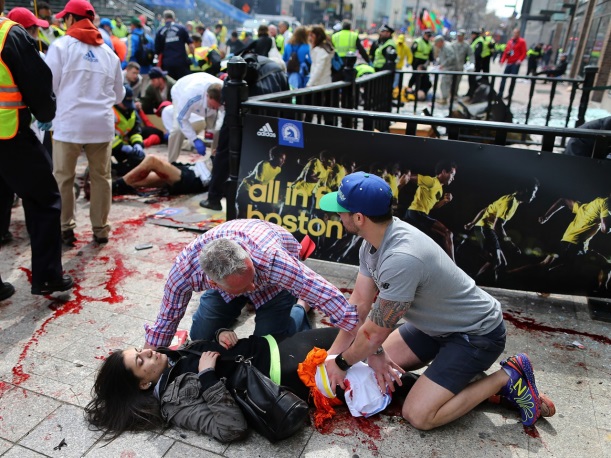 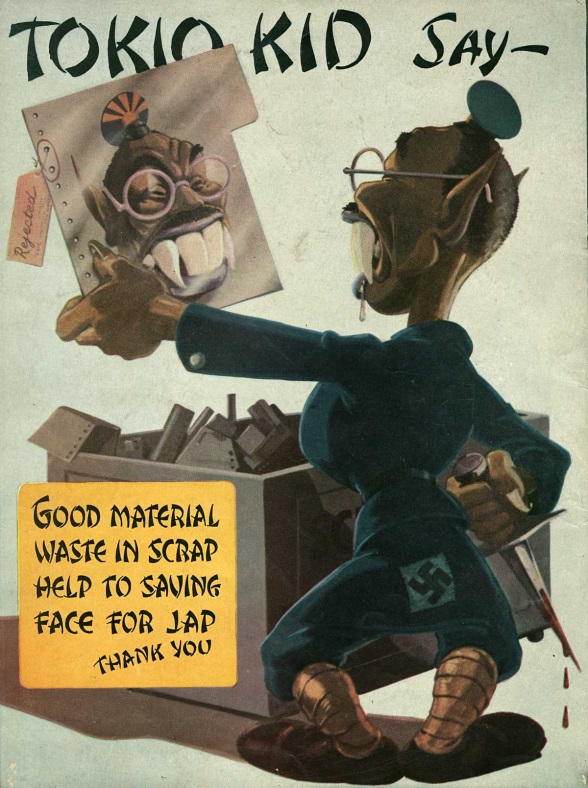 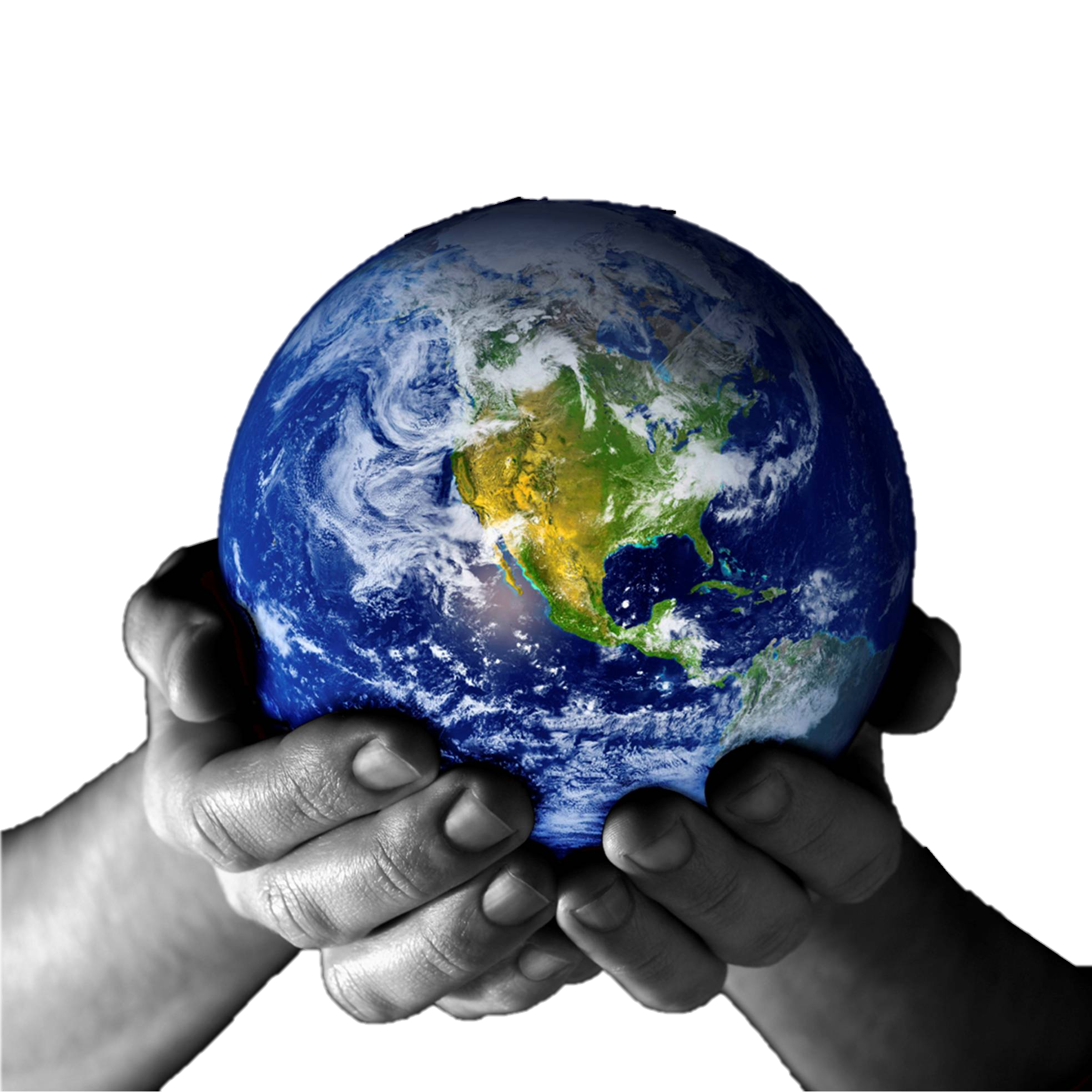 Definition of a State
Territoriality is creating ownership over a defined space.
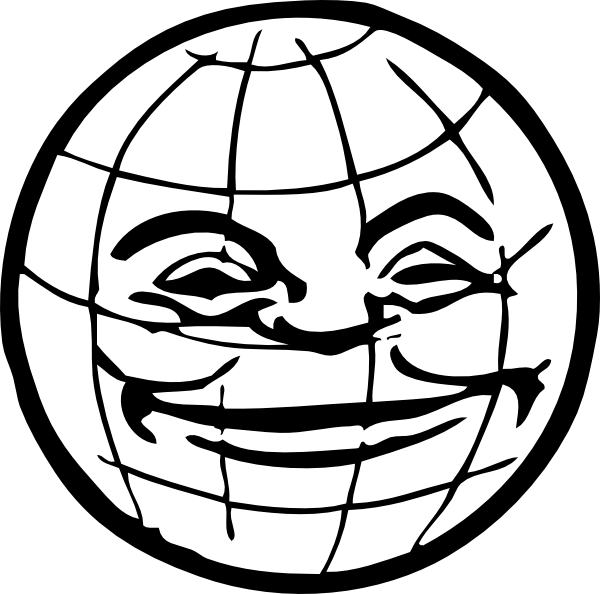 Also applies to personal space (the area we claim as our own territory which others may not enter without our permission).  How much space is considered personal can vary with time and place
[Speaker Notes: Can apply to your bedroom or an entire country and often evoke an emotional response.

Also applies to personal space (the area we claim as our own territory which others may not enter without our permission).  How much space is considered personal can very with time and place.]
The State (political)
[Speaker Notes: State = country

The Earth is divided among approximately 200 states, in the past 100 years the number of states have increased by over 100.]
Sovereignty means that a state is independent from control of its internal affairs by other states.
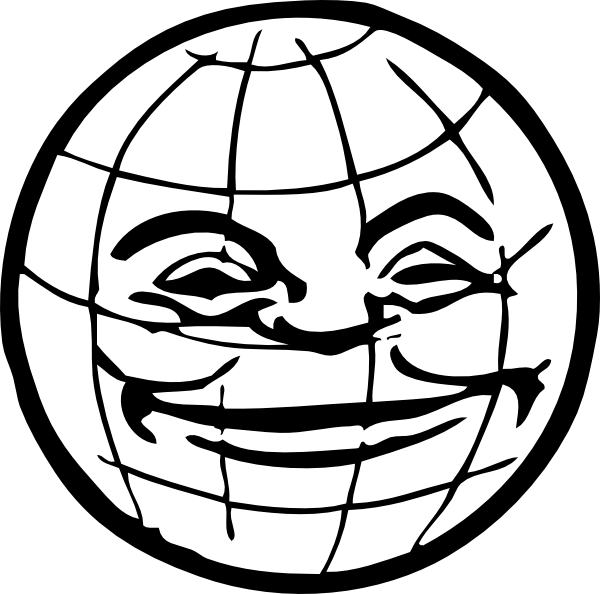 Once a state has sovereignty then it can determine its own tax structure, laws, and political structure.
Cannot obtain sovereignty simply by declaring it. Once foreign countries begin to recognize the country and treat it like a state, then it becomes a state.
[Speaker Notes: Technically Native Americans possess their own sovereignty when on reservations.]
Defining States
State = Country 
State DOES NOT = Louisiana, Texas, California, etc.
Whether or not an area of land is a state can be complicated….
Korea, Taiwan, the Poles
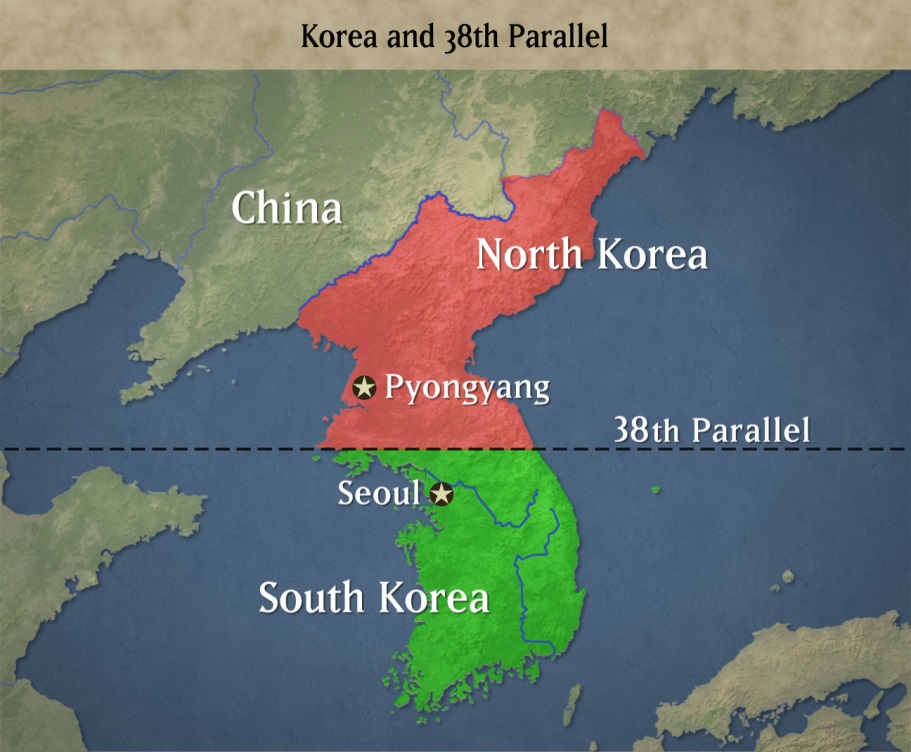 [Speaker Notes: Buffer States = state located between two larger states that are in conflict

Buffer Zone = eastern Europe between Soviet Union and Western Europe

Satellites = states controlled by another, more powerful state

Shatterbelts = states that exist within a sphere of competition between larger states]
The Nation
Language, religion, a shared history, and territory are cultural elements that can create such cohesion and form a nation
Conflict occurring between different nations is referred to as ethnonational conflict.
[Speaker Notes: Language, religion, a shared history, and territory are cultural elements that can create such cohesion and form a nation.

Internal differences often exist within a people who consider themselves nations but the sense of belonging can override these differences. Ex- Native Americans have unique traits but feel a sense of belonging to the Native American nation.

People are often willing to fight on behalf of their national identity, even more when they feel they do not have self-determination (power to control their own territory and destiny). Conflict occurring between different nations is referred to as ethnonational conflict.]
Different Types of Nations
[Speaker Notes: . Nearly every State in the world is a multinational state.

Multistate Nation = A nation that stretches across borders. (Irredentism)

Stateless Nation = A nation that does not have a state.

Nation State = A state with 95% or more belonging to one nationality.

The idea of linking people who share a strong sense of unity under one government seemed to be the best way to prevent ethnonational violence from erupting.]
Multinational State
Former Yugoslavia was a Multi-National State
Roma Gypsies
Stateless Nation
Nationless States Activity
You will create a poster about a nation without a state.  On this poster you will include:
Information about the nation which makes them distinct and different from surrounding ethnic groups
Conflict of Struggles with other groups
Images:  Map of the area they occupy, Picture of the people group
Warm-Up
What is the difference between a Nation, a State, and a Nation- State.  Give an example of each.
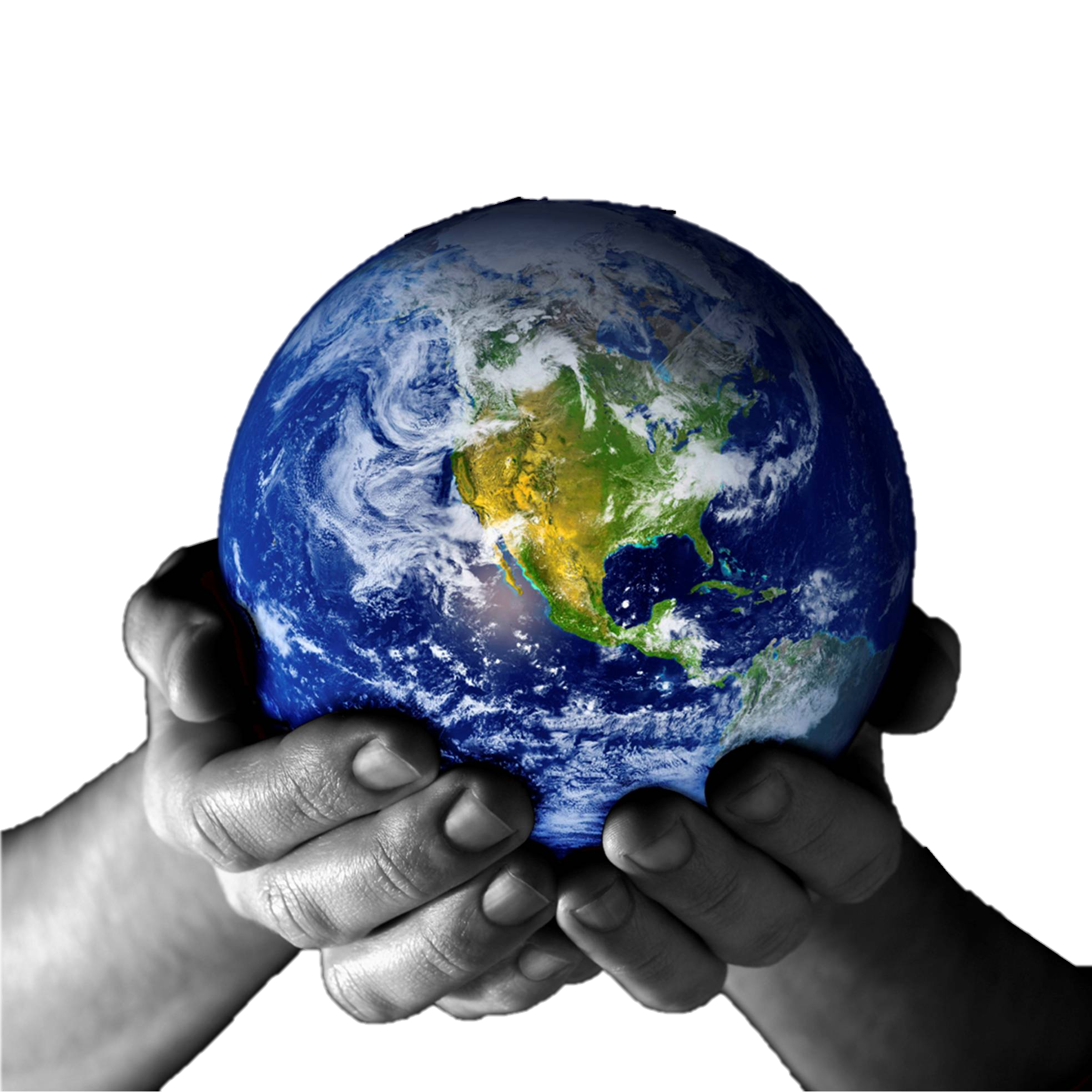 Shape of States
Territorial Morphology is a term that describes the shape, size, and relative location of states.
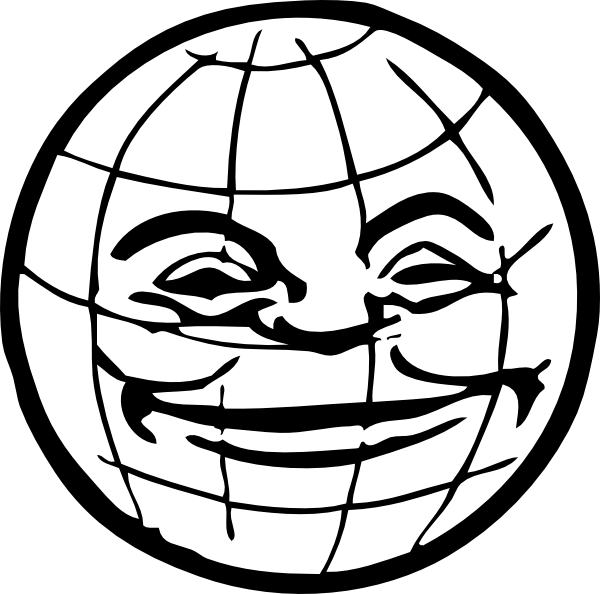 [Speaker Notes: Factors like shape, size, and relative location can affect the political issues facing its people internally and internationally.]
Compact
Elongated
Fragmented
Prorupt
Perforated
Land locked
Exclave
Enclave 
Micro-State
Illustration
Definition
2 positives of shape
2 negatives of shape
2 examples
Compact State
The distance from the center to any boundary is about the same.
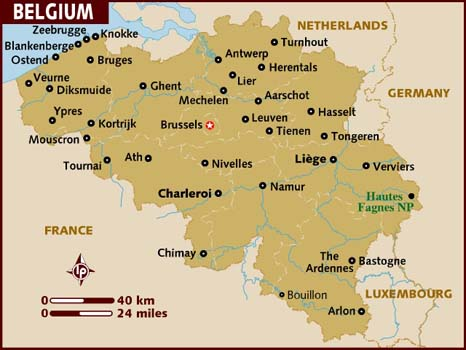 The political ideal because no one part feels too far away from the center of control.

Easy for defense and communication.

Can be rather small.
[Speaker Notes: Can be nearly square or circle in shape.]
Prorupted State
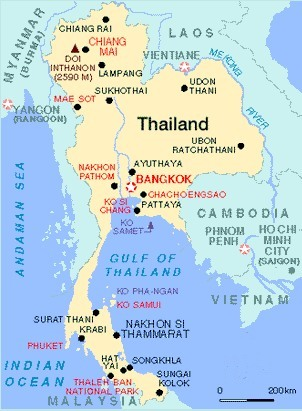 A large, compact state with a large projecting extension.
The jutting piece may try to break away or could be invaded.

Usually to increase access to resources.

Usually created by colonial powers and can be hard to justify.
Elongated State
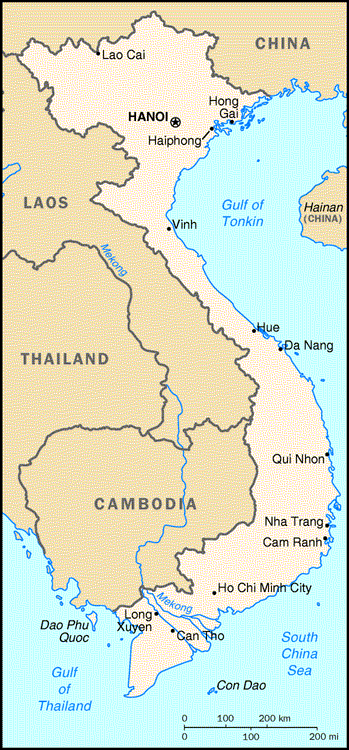 A state that is long and narrow.
Twice as long as they are wide.

Can pose transportation  and communication problems. 

Problems can also arise when a state’s power base loses influence over one end of the elongation.
Fragmented State
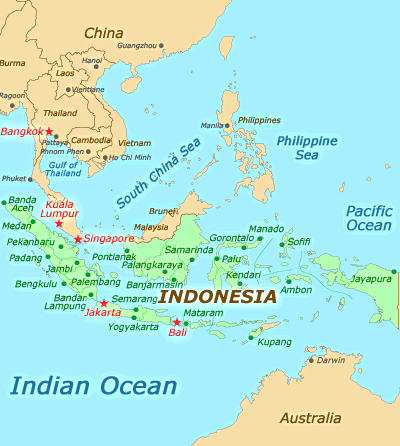 A state that is separated by a physical or human barrier.
Can lead to problems in maintaining unity among its constituent parts and problems with communication.

Other countries would have a hard time invading your country.
[Speaker Notes: Can lead to problems in maintaining unity among its constituent parts and problems with communication.

Other countries would have a hard time invading your country.]
Perforated / Enclave State
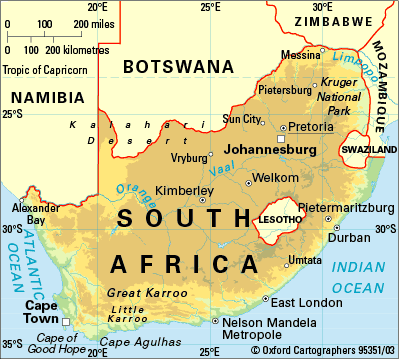 A perforated state has a hole punched in it by another state.

An enclave state is completely surrounded by another state.
[Speaker Notes: Relationships between the perforated state and its perforating state can be difficult and can cause tension.

Cultural enclaves exist as well.]
Landlocked State
A state with no access
to a major sea or
ocean.
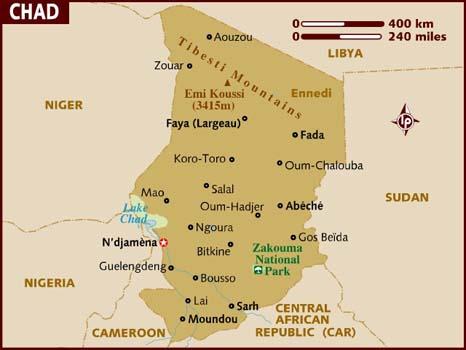 Must depend on their neighbors to get water sources for trade and navigation so their relationships must always be good.

Tariffs can increase their prices.
[Speaker Notes: Must depend on their neighbors to get water sources for trade and navigation so their relationships must always be good.

Tariffs can increase their prices.]
Pene-Enclave
Intrusive piece of territory with a tiny outlet.
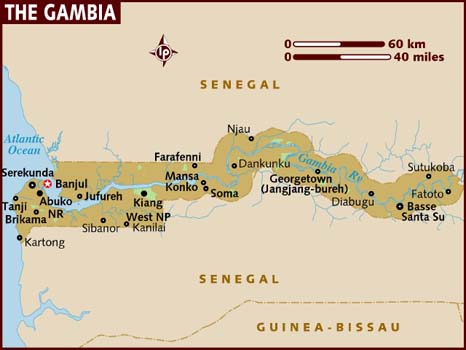 Exclave State
A part of a state almost completely separated from the rest of the country.
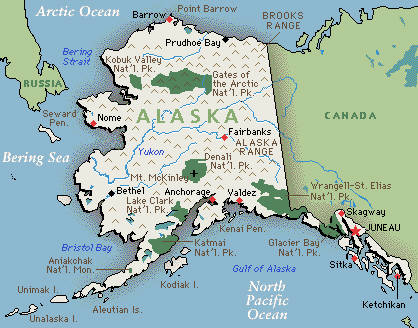 Can cause conflict over boundaries.
Micro-State
A microstate may only be a few square miles.
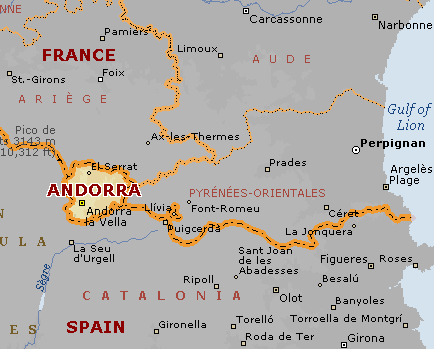 Can have a lack of resources but also have less area to defend. Can be small in population and area. 

More homogenous population – less conflict.

Small in size does not equal small in power.
[Speaker Notes: Can have a lack of resources but also have less area to defend. Can be small in population and area. 

More homogenous population – less conflict.

Small in size does not equal small in power.]
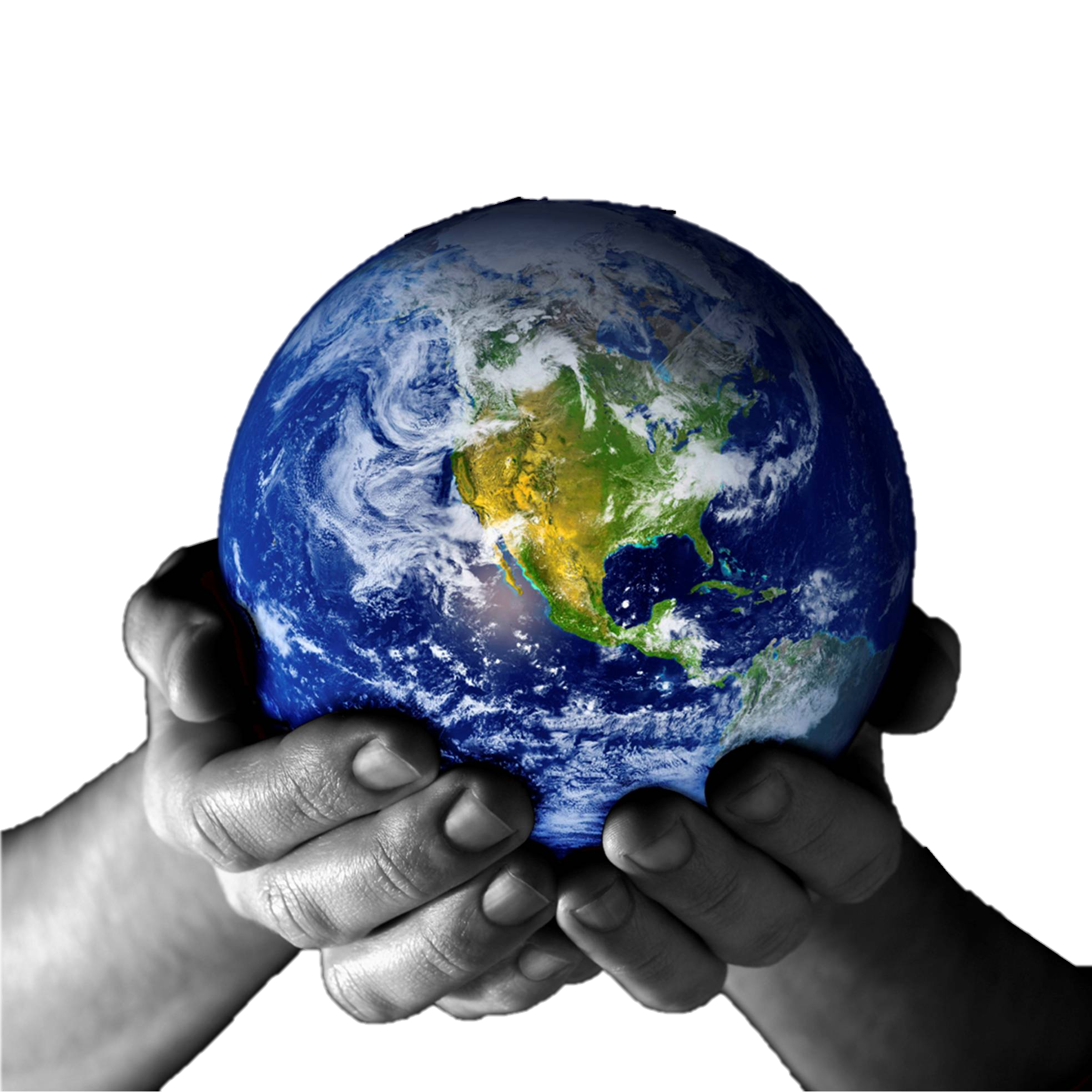 Boundaries and Borders
[Speaker Notes: Root of many conflicts at varying scales]
Boundaries are invisible lines that mark the extent of a state’s territory and control its leaders have.
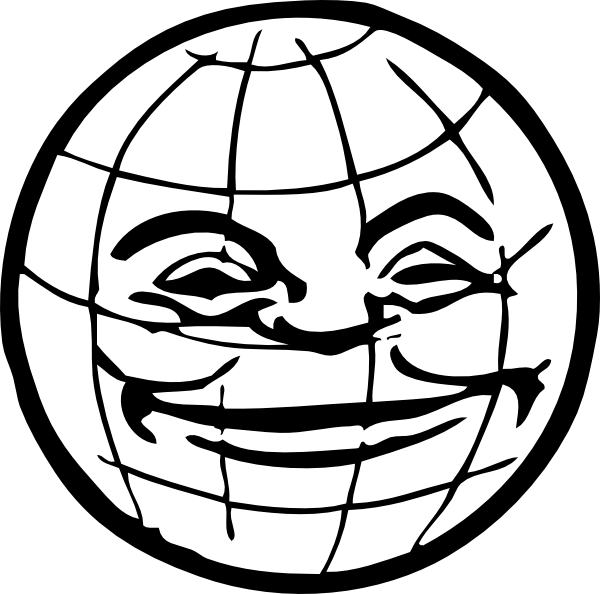 Political boundaries have been fought over for centuries because Governments tend to want more and more space for economic gain or to have greater cultural influence over a region.
Before boundaries, there were frontiers.
A frontier is a geographic zone where no state exercises power. It is a neutral zone of power.
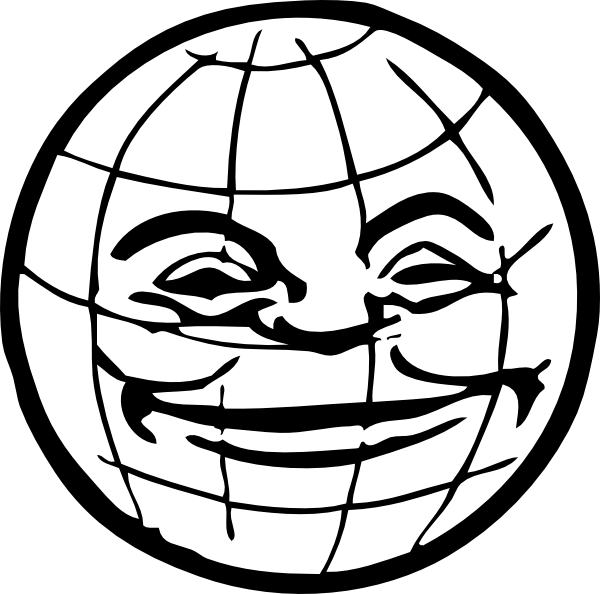 Boundary is a line and frontier is a region.
[Speaker Notes: Boundary is a line and frontier is a region.]
Types of Boundaries
[Speaker Notes: Geometric usually use line of latitude or longitude.  Has advantages because the lines are easy to determine with GPS.

Physical boundaries have disadvantages because they could move or if you have a building project it involves working with 2 governments.

Cultural lines can be ambiguous and fluid.]
How do we get boundaries?
[Speaker Notes: Not all boundaries are demarcated.

The actual drawing of a boundary involves representatives of a minimum of two countries that usually meet in a neutral city to discuss terms of the agreement. When the boundary is in dispute, a mediator from another country may be used to assist in determining where it should be located.]
Boundary Disputes …
Cultural:  The Most Dangerous Border in the World
Example of Irredentism-the nationalist belief that a territory belonging to another country should be annexed for ethnic or historical reasons.
Both Pakistan and India claim the region of Kashmir.
The region is home to both Muslims and Hindus.

Vice:  Bad Borders Clip
Hartshorne’s 
Evolution of Boundaries
[Speaker Notes: Antecedent – Kentucky and Indiana grew out of distinct cultures that were already present around the divide of the Ohio River.

Subsequent – Division between U.S and Mexico/ changed over time with the rio bravo 

Superimposed – Boundary of Israel was superimposed by the United Nations. DMZ in Korea 

Relict – Berlin Wall – no longer a boundary but just a reminder of the once divided space.

Go over purposes of each of these barriers and consequences]
Superimposed- drawn over existing boundariesSubsequent- Drawn after it is heavily populated
Consequent (ethnographic) – one drawn to accommodate religious, linguistic, ethnic, or economic differences
Boundries with Barriers
Berlin Wall 
US Mexico Wall
DMZ- North and South Korea 
Green Wall- Israel and Palestine 
Problems with Unnatural Physical Barriers 
Stop Animal Migrations
Create difficulty trading
Increase tensions between bordering areas
Functions of Boundaries
“Walls”
Limit state jurisdiction
State symbols
Functions of Boundaries
Internal boundaries
For administrative purposes
Examples: United States or Canada
Convention on the Law of the Seas
The United Nations has generally paved out the following guiding provisions:
Coastal States can stake their claim to the sea up to 12 nautical miles from the shoreline.
A coastal state can claim up to 200 nautical miles of territory beyond its shoreline as an exclusive economic zone.
[Speaker Notes: How much of a claim can a country make on the water that touches its borders? Been in place since 1982.

If there is not 200 nautical miles between countries the they will divide up the water evenly. (median-line principle) Beyond 200 miles is open for free use by all political states.]
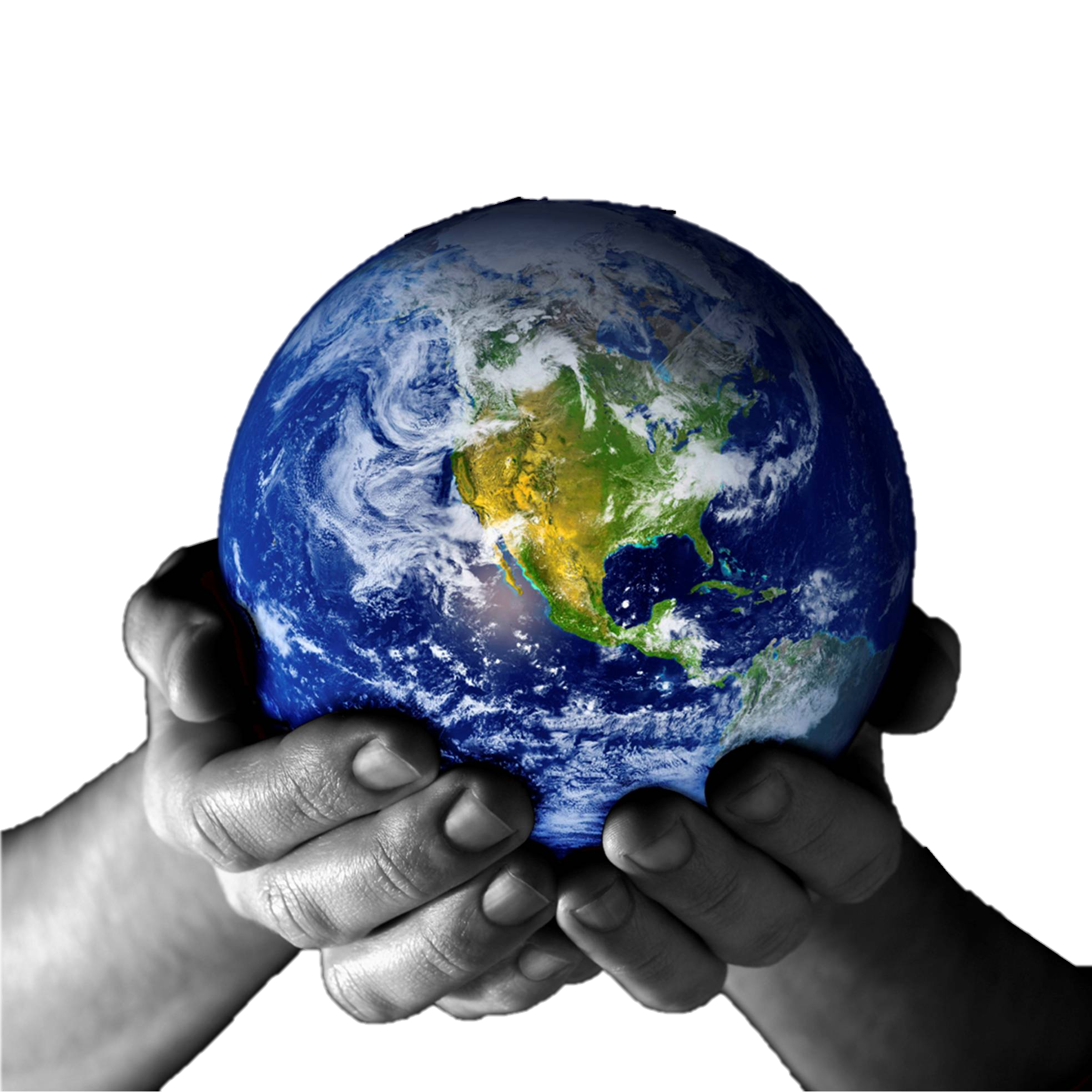 Challenges to the State
Centripetal and Centrifugal Forces
[Speaker Notes: F = Fracture
T = Together]
Geopolitics is the study of how states behave as political and territorial systems.
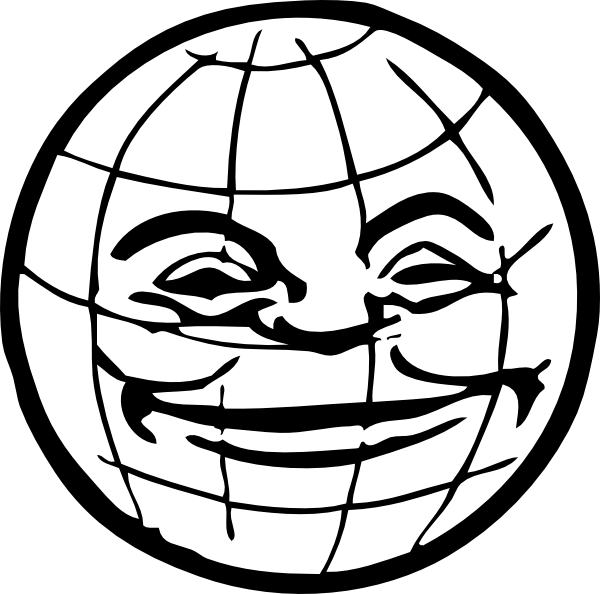 The Power Structure of Global Politics
[Speaker Notes: Organic = Hitler used this a justification for invading other states, lebenstraum 

Heartland (1904)= Era of sea power was over and land was the key to dominating the world and key to ruling the world is to control Eastern Europe because it is one of the richest agricultural regions in the world (Cold War and Domino Theory)

Rimland = He thought it was important to balance the power in the rimland to prevent a global power from emerging so he encouraged the forming of alliances to keep the Heartland in check (linked to Vietnam and Korean Wars)]
Rimland Theory
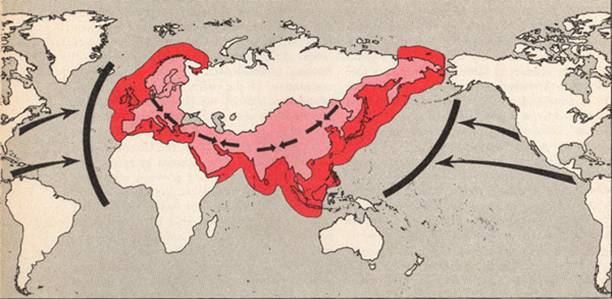 Heartland Theory
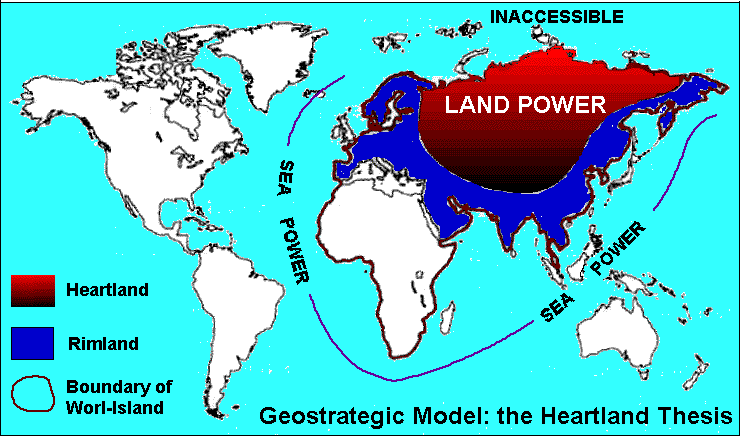 What is Terrorism?
The unlawful act of force or violence against individuals or property to coerce or intimidate governments or societies to achieve political, religious or ideological objectives.
	
			~ US State Department
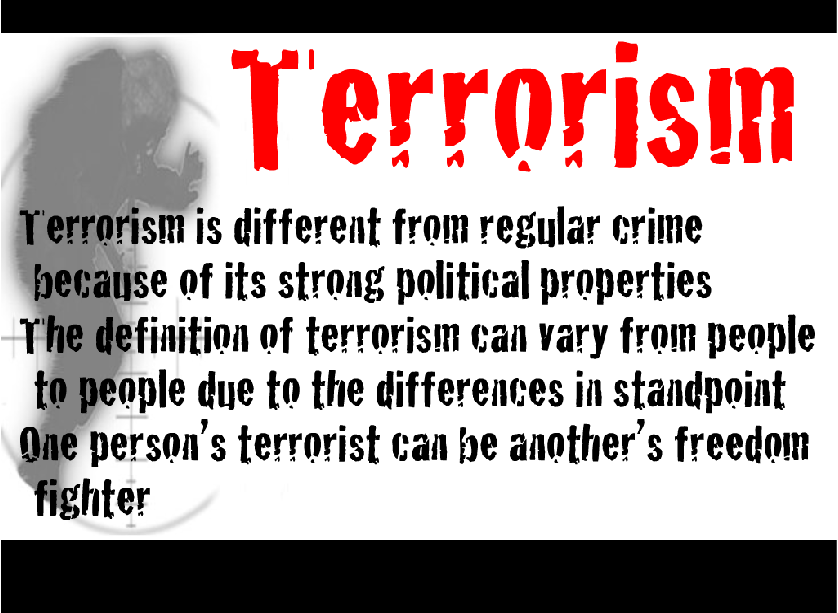 Key Components of Terrorism
The Intentional, rational and targeted use of violence
Intended to cause fear
Attacks are not geared to the specific victim
Attacks are designed to influence a greater audience from that in which the victims reside
Goal is to change behavior in a government or society or bring attention to one’s cause
Rules of international law governing military combat and tactics are not observed
Two trends have developed in terrorist activity (domestic and international)
The overall number is declining
The damage caused by terrorist acts is increasing
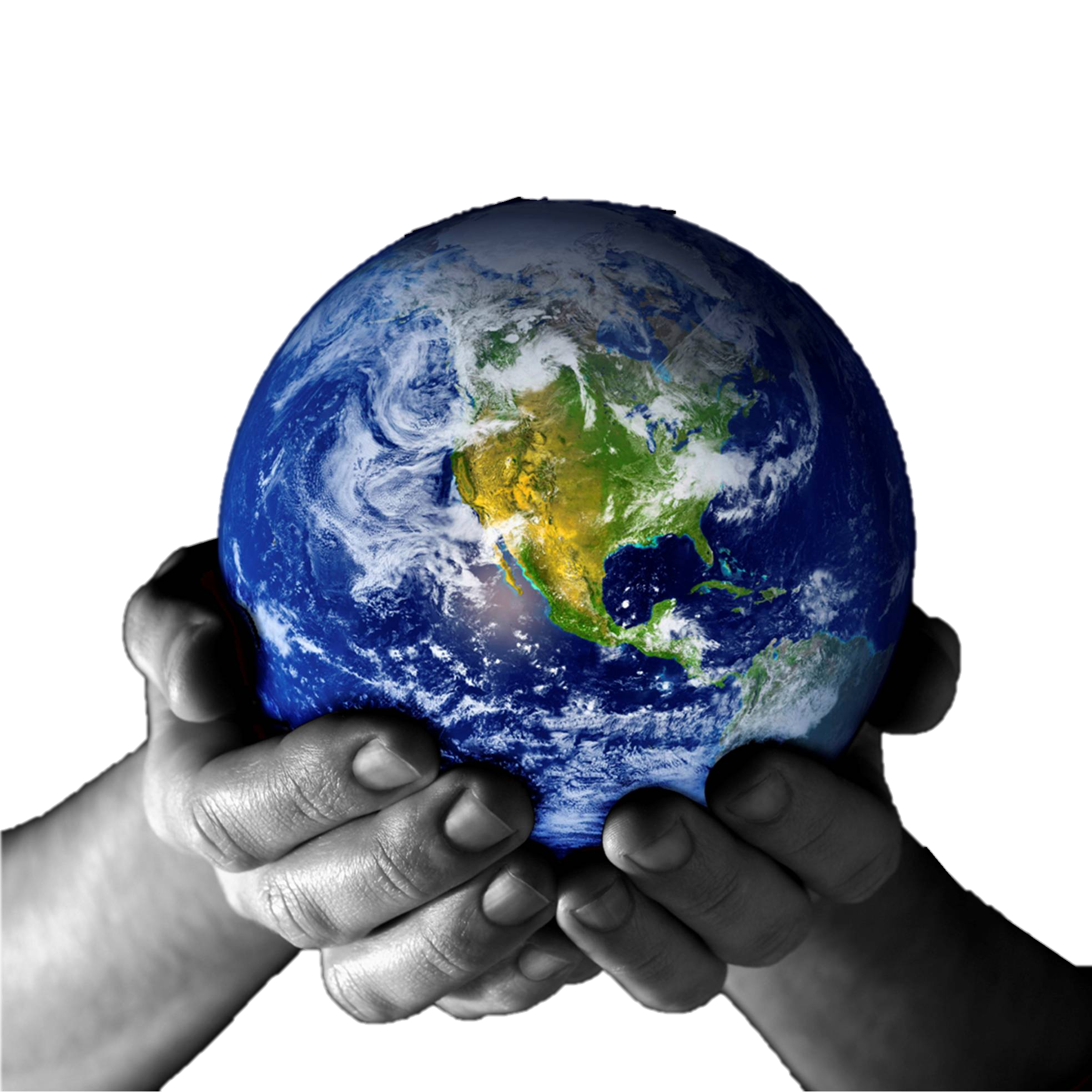 Political Organization and Devolution
[Speaker Notes: Humans use space in different ways and have different methods of governing that space.]
Types of Government in States
[Speaker Notes: A state’s size and cultural composition are also factors in its political situation and internal organization.]
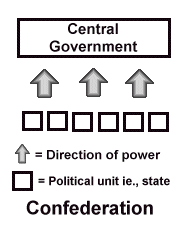 CONFEDERACY
Regional governments  hold the majority of the power.
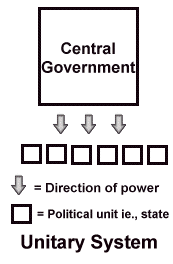 UNITARY
One main governmental decision-making body for the entire state. 

(Ex: Dictatorship)
[Speaker Notes: Regions within the country may have their own local governments but they are weak and serve only as administrative organs of the unitary government. (often smaller, homogeneous states)]
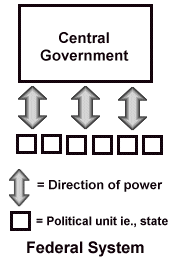 FEDERALISM
Central governments and strong regional governments share power.
[Speaker Notes: Ideal for states that are large/diverse and may have regions that want a sense of self-determination.

More and more of a trend toward this style of government.]
Devolution is the transfer of power from the central government to regional governments.
Balkanization occurs when forces are so great to break apart the state into smaller, independent pieces.
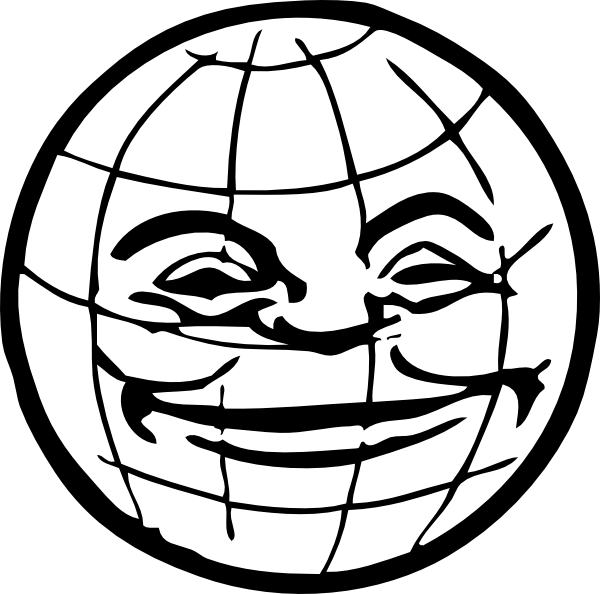 Ethnic Forces
When a state contains a strong ethnic group that is different than the majority it can cause ethnonationalism.
Economic Forces
When one area of a state is economically 
inequal to the other areas.
Spatial Forces
Distance, remoteness, and peripheral location promote devolution, especially if water, desert, or mountains separate the areas from the center of power.
What is Gerrymandering?
Redistricting and the Census
Proportional Representation- Census is taken every 10 years to ensure that districts receive the same representation in House
Allocation of seats- Number of Representatives for state is decided on the population 
Redraw Boundaries- make sure you have the right number of people in each district
GIS- is used to determine the best realignments
Redrawing electoral boundaries to give one political party an advantage is called gerrymandering.

The spatial organization of electoral geography can have a profound effect of power structures within a state.
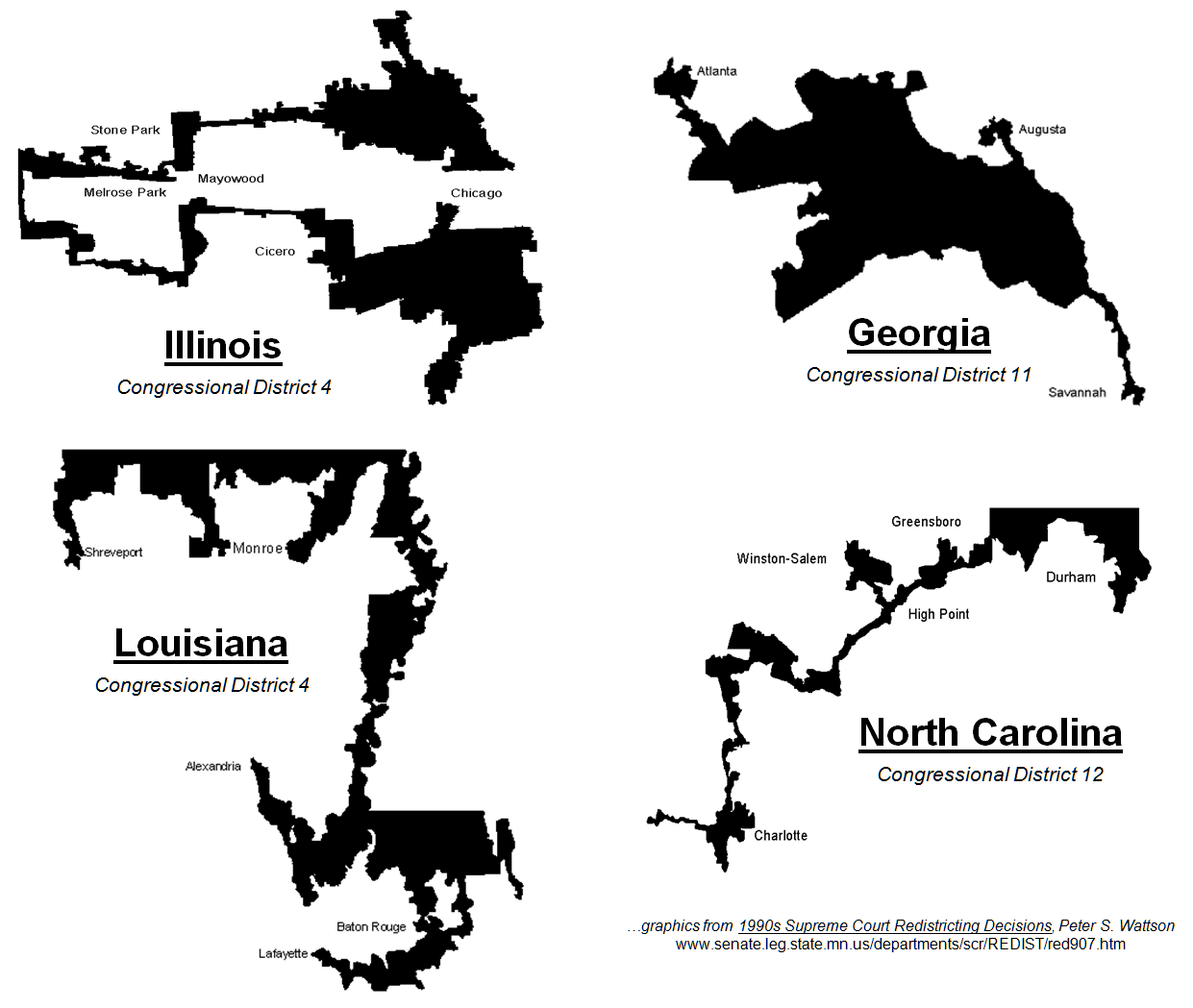 [Speaker Notes: Internal political boundaries are often the subject of debate and manipulation.

Gerrymandering is illegal but even as late as the 1990’s North Carolina was questioned of gerrymandering districts.]
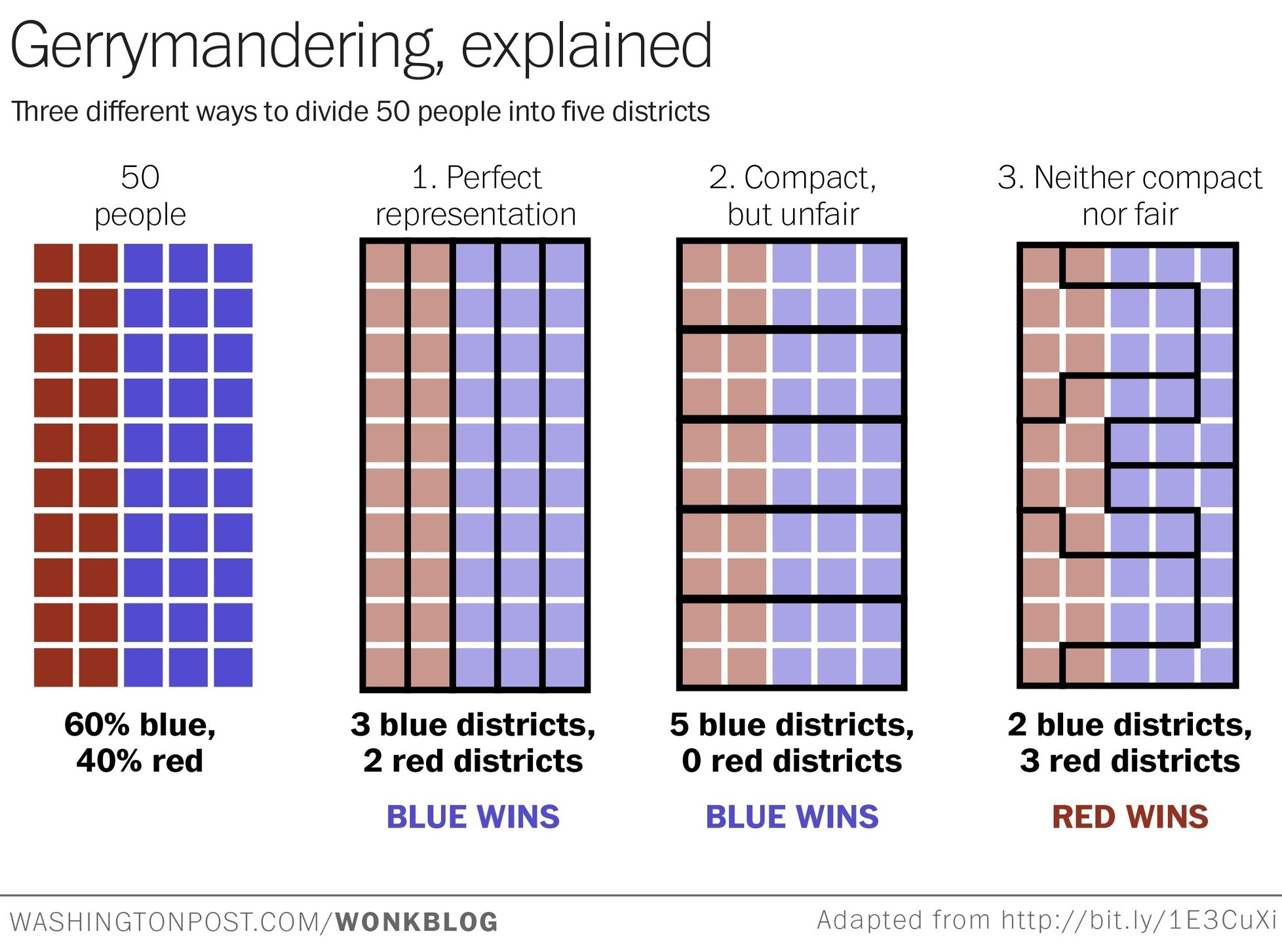 [Speaker Notes: Gerrymandering video]
Effects of Gerrymandering
Advantage/Disadvantage to a particular party
Creates Minority/Majority districts 
Community unrest
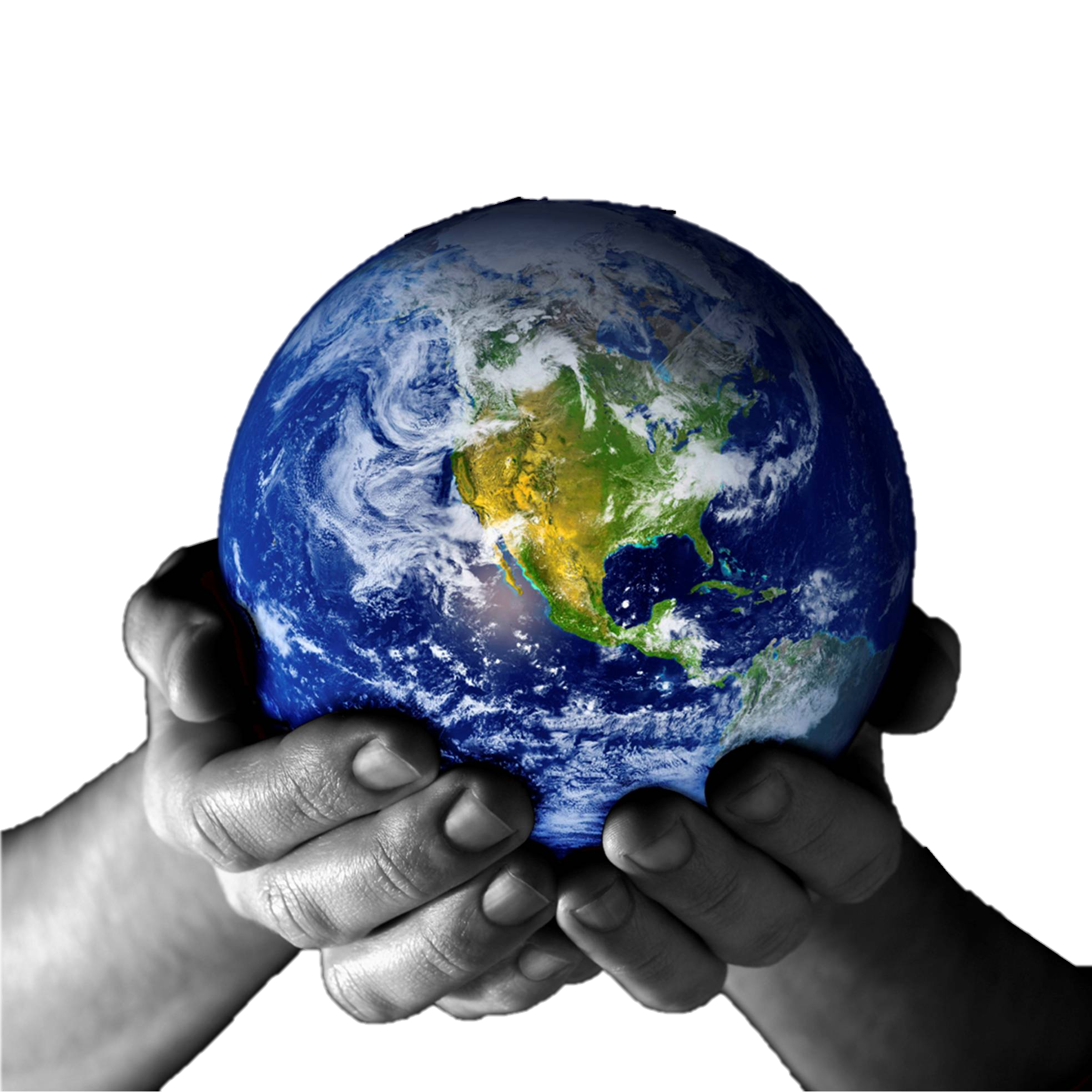 Colonialism and imperialism
What is imperialism?
First started in the 15th century
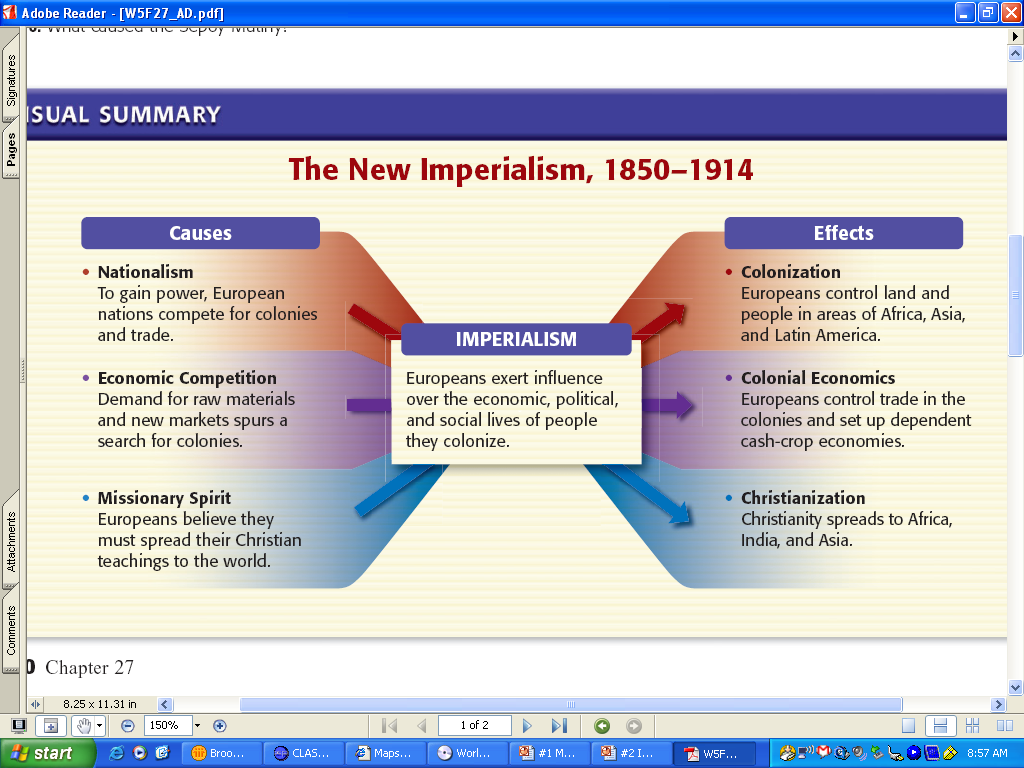 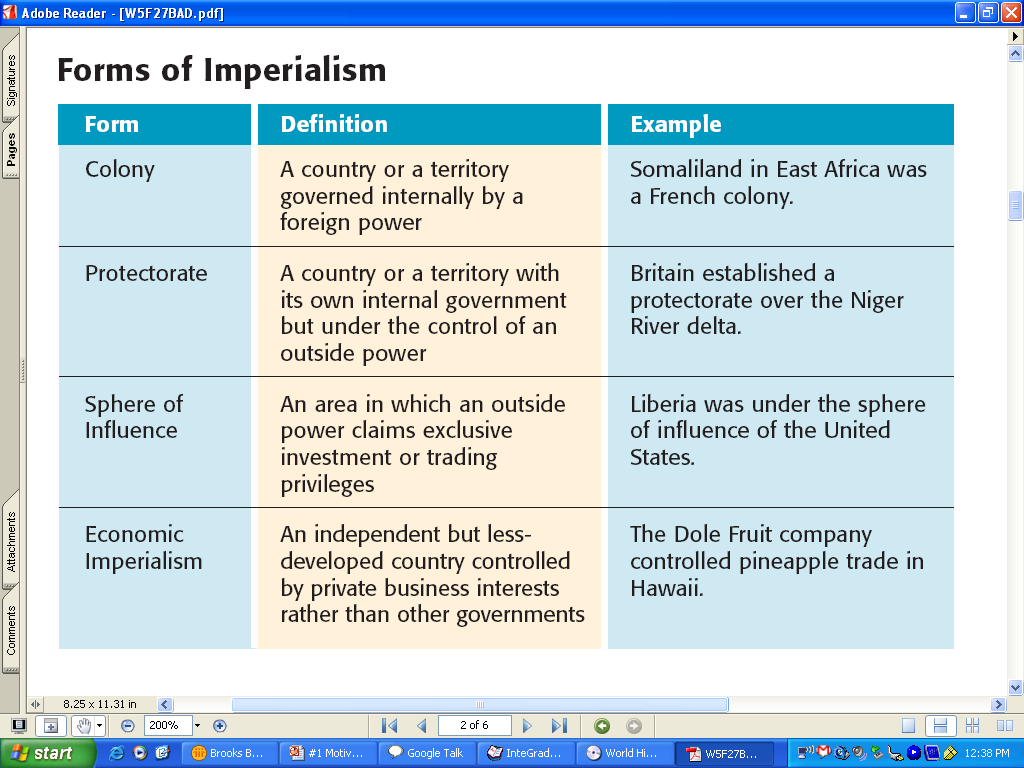 Wanted colonies due to the concept of mercantilism
[Speaker Notes: Colonies provide resources and raw materials to ship back home to make products]
Dependancy Theory- many countries are poor because of the colonization by the European powers
Political boundaries were set based on resources available to the colonizers not according to any cultural groupings of the native people.
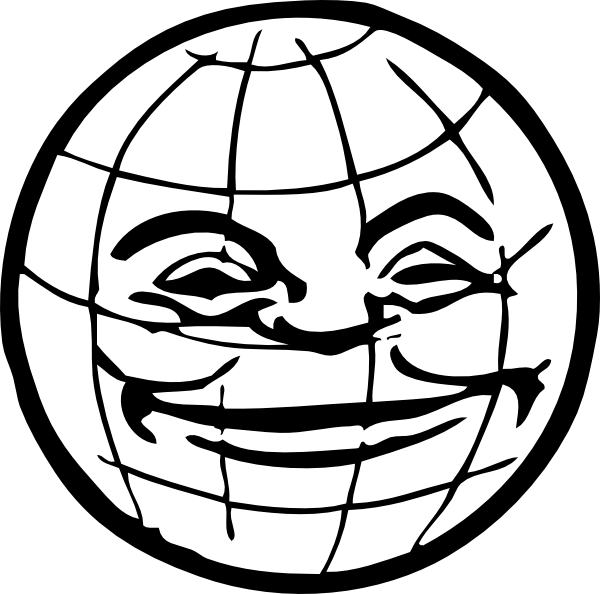 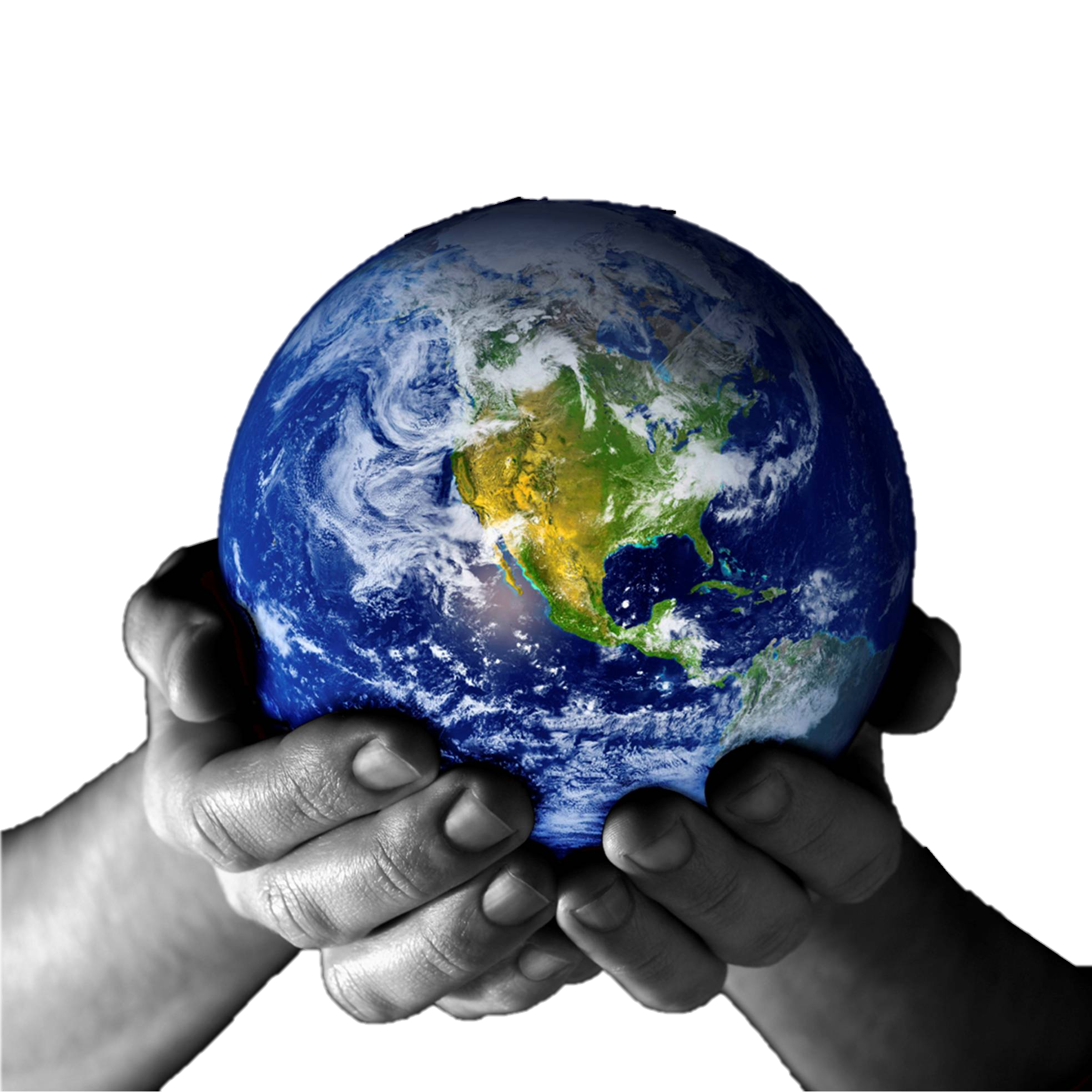 Supranational organizations
Supranational Organizations refer to entities in which three or more countries form an alliance for cultural, economic, or military reasons.
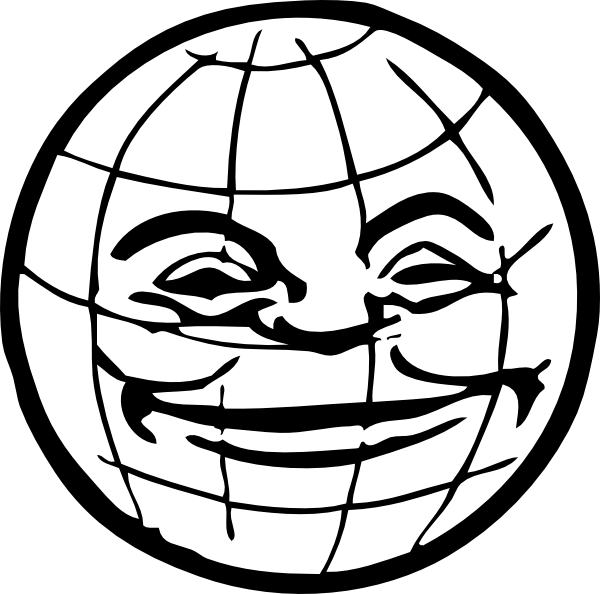 Created so states can collectively reach a common goal that they may not be able to reach independently.
If a country threatens other states, the affected supranational organizations may impose international sanctions or punishments in the form of economic and/or diplomatic limits or even isolation
[Speaker Notes: If a country threatens other states, the affected supranational organizations may impose international sanctions or punishments in the form of economic and/or diplomatic limits or even isolation.

The growth of supranational alliances challenges conceptions of state sovereignty. To join such an alliance, state must give up some powers they have to the organization. But states realize that they need to cooperate to keep their borders secure and to guarantee economic and trade advantages so they join with other countries to provide these benefits.]
Examples
The UN
NAFTA 
OPEC
European Union
ASEAN
[Speaker Notes: North American free trade agreement
Organization of petroleum exporting countries
Association of south east asian nation]
The United Nations
Started with only 49 nation-states in 1945, has grown to 192 members.
Membership is voluntary, but the body has limited-powers to force its members to abide by peace keeping principles.
The Security Council (The U.S., Great Britain, France, China, and Russia) can establish a peace-keeping force in a hotspot and request states to contribute military forces.
Contains many sub-organizations that promote general welfare and monitor world trade and economics.
[Speaker Notes: Closest structure to a world government on the earth.

Headquarters are located in New York City on a plot of land considered international territory.

UN charter states it’s purposes are “to maintain international peace and security; to develop friendly relations among nations; to cooperate in solving international economic, social, cultural, and humanitarian  problems and in promoting respect for human rights and fundamental freedoms; and to be a centre for harmonizing the actions of nations in attaining these ends.”]
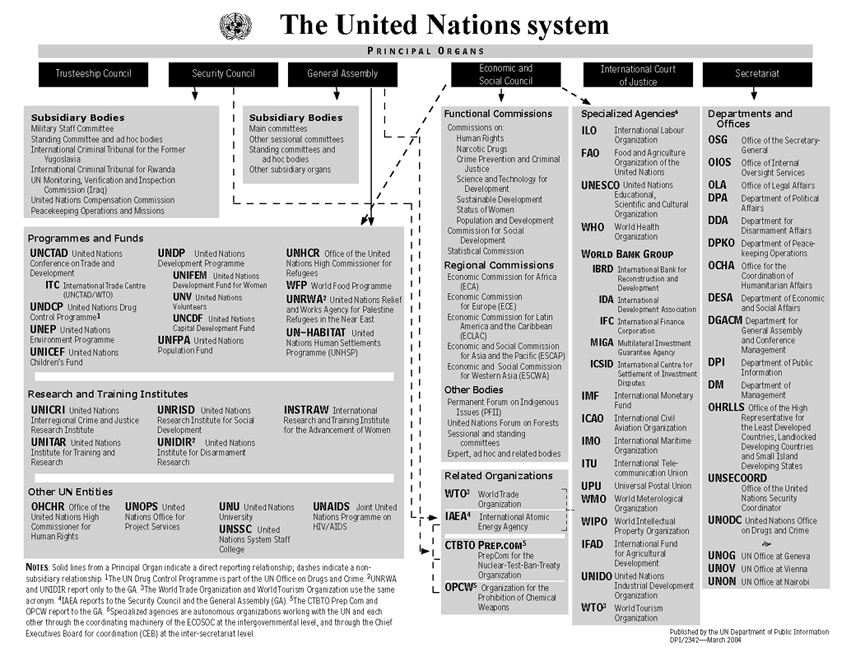 [Speaker Notes: Trustee to oversee colonies turning into independent nations
General assembly like congress
Economic and social council – coordinates all the work done by the organizations 
International court of justice – is a court but only when all parties agree to appear in court 
Secretariat – administrative section does day to day work]
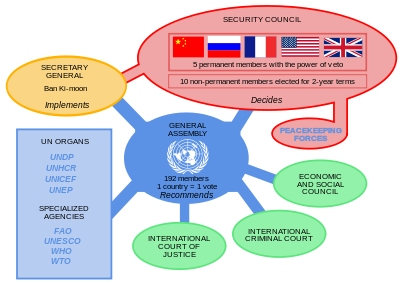 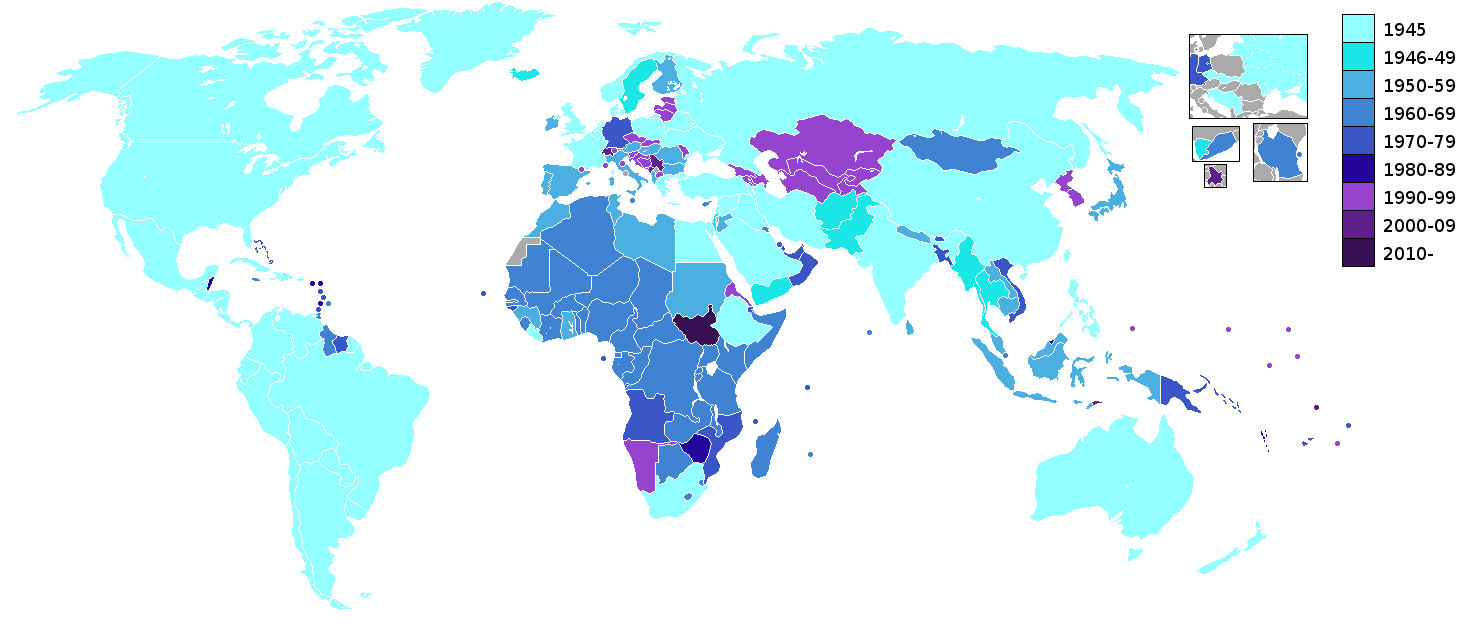 Non-governmental organization (NGO)
Refers to organizations that are neither a part of a government nor conventional for-profit businesses. 
Usually set up by ordinary citizens, NGOs may be funded by governments, foundations or businesses
Ex:
[Speaker Notes: The number of NGOs operating in the United States is estimated at 1.5 million. 
Examples – WWF (World Wildlife Fund) or American Cancer Society]